Урок русского языка по теме:«Обобщение знаний о частях речи»3 классучителя начальных классовМБОУ СОШ№72 города КазаниИзмайловой Марины Николаевны
Грамоте учиться – всегда пригодится.
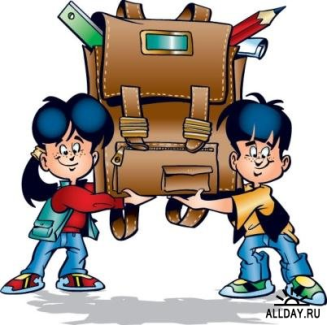 …
О
яг   да
е
б   рёза
…
о
с   рока
…
…
и
л   сица
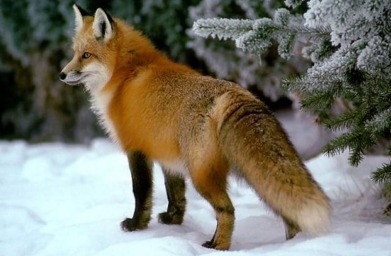 е
…
…
д
м   две   ь
сина
О
…
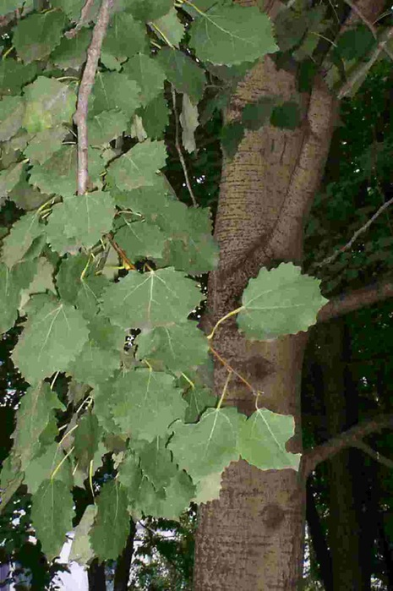 Одушевлённое
Имя существительное
Неодушевлённое
мужской
Часть речи
Собственное
Предмет
женский
Род
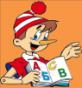 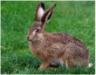 Нарицательное
средний
Кто? Что?
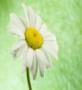 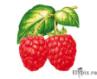 Имя прилагательное
Часть речи
Признак предмета
Какой? Какая? Какое? Какие?
Глагол
Часть речи
Действие предмета
Что делать? 
Что сделать?
имя существительное
имя прилагательное
Глагол
урожай
ребята
солнце
земляника
веселье
мягкий
съедобный
поздний
тяжелый
точный
прочитал
съехали
копать
вьёт
сошьёт
Солнце, землю, весеннее, пригрело
Весеннее солнце пригрело землю.
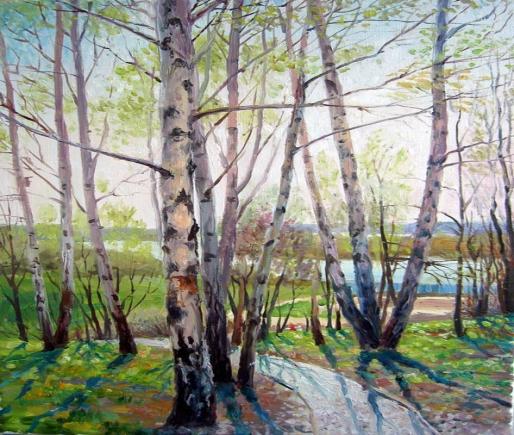 Пригорков, говорливые, с, побежали, ручейки.
С пригорков побежали говорливые ручейки.
Дороги, воробьи, у, крикливые, галдят
У дороги галдят крикливые воробьи.
Угадай сказку! Назови автора!
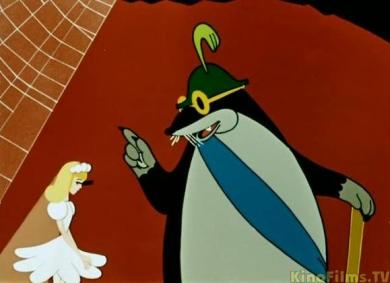 Г.-Х.Андерсен 
«Дюймовочка»
Лесенка знаний
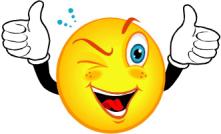 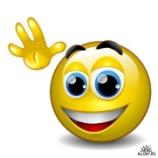 СМОГУ ПРИМЕНИТЬ 
НА ПРАКТИКЕ,
ОКАЖУ ПОМОЩЬ!
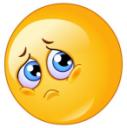 Я ВСЕ ПОНЯЛ!
НУЖНА ПОМОЩЬ!